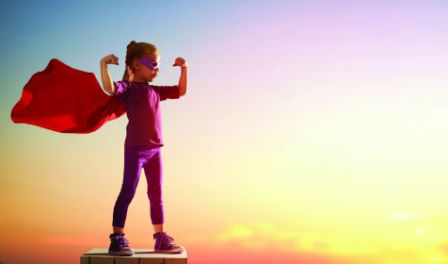 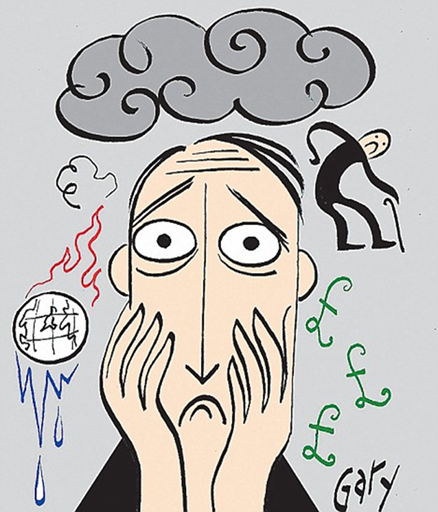 Sınav Kaygısı Nedir?
Sınav öncesinde öğrenilen bilginin, sınav sırasında etkili bir biçimde kullanılmasına engel olan ve başarının düşmesine yol açan yoğun kaygıya sınav kaygısı denir.
Kaygı Düzeyi
100
100
Başarı
Düzeyi
80
80
60
60
40
40
20
20
Normal Kaygı Düzeyi
Yüksek Kaygı 
Düzeyi
Düşük Kaygı Düzeyi
[Speaker Notes: Just rotate the needle, and insert any indicator into the gauge ]
Bir miktar kaygının olumlu etkileri vardır. Ancak aşırı kaygı durumu paniğe sebep olur. Sınav Kaygısı;Her yaş grubundan öğrencinin yaşadığı bir problemdir.                                              Ancak,  aşılamayacak bir problem değildir!
Kaygı Düzeyi Başarıyı Nasıl Etkiler?
Rehberlik
Servisi
Düşük Kaygı
Normal Kaygı
Yüksek Kaygı
Çalışma motivasyonunuz düşük olur.
Motivasyon ve dikkatiniz yüksek olur.
Dikkat ve odaklanma sorunu yaşarsınız.
Başarı düşer.
Başarı yükselir.
Başarı düşer.
[Speaker Notes: Just Resize the Square inside battery]
Yüksek Kaygının Fiziksel Belirtileri?
A
K
Y
Kalp çarpıntısı, Titreme,
Ellerin terlemesi
Sık İdrara çıkma,
Karın ağrısı, Mide bulantısı,
G
I
Ağız kuruluğu,
Hızlı nefes alıp verme,
.
Yüksek Sınav Kaygısının Sebep Olduğu Duygular
A
K
Y
Korku,
Endişe
Huzursuzluk,
Öfke-Kızgınlık,
G
I
Ümitsizlik, 
Mahcubiyet,
Hayal kırıklığı,
.
Yüksek Kaygının Bilişsel Belirtileri?
Odaklanamama, dikkatin dağılması
İyi bildiklerini bile hatırlayamama,
Soruların yerine sınav sonucunu düşünme,
Okuduğunu anlamama, yanlış okuma
Basit işlem hataları yapma
Sınav Kaygısının Nedenleri
Verimli 
Çalışmamak
Yüksek
 Hedef
Sınavla
İlgili 
Yanlış
Düşünceler
Mükemmeliyetçi Yaklaşım
Çevre
Başarı 
Algısı
Zamanı Verimli
 Kullanmamak
Sınav Kaygısının Nedenleri
Verimli  Çalışmadığınızda
İyi öğrenemezsiniz.
Sınavla ilgili kendinize güvenmezsiniz.
Çabuk unutursunuz….
Bunlar da kaygıya sebep olur….
Sınav Kaygısının Nedenleri
Çevre (aile-öğretmen-arkadaş)
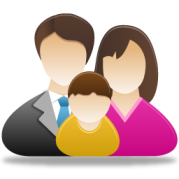 Ailenizi sınav sonucu ile ilgili beklentileri ve 
tepkileri,
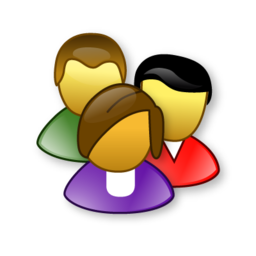 Arkadaşlarınızın düşüncelerini abartmanız,
Öğretmenlerinizin beklentisi,
Bunlar da kaygıya sebep olur….
Sınav Kaygısının Nedenleri
Sınavda Zamanı Verimli Kullanmadığınızda
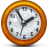 Bazı sorular için yeterli zamanınız kalmaz.
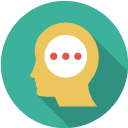 Yetiştiremeyeceğinizi düşünürsünüz
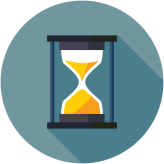 Bazı soruları hızlı yapmak zorunda kalırsınız.
Bunlar da kaygıya sebep olur….
Sınav Kaygısının Nedenleri
Sınav Hakkında Olumsuz Düşünceler
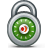 Sınavın hayatımızı değiştireceği düşüncesi,
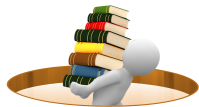 Soruların zor olacağı düşüncesi,
Sınavın kötü geçeceğine inanma,
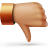 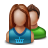 Ailemizin hayal kırıklığına uğrayacağı düşüncesi,
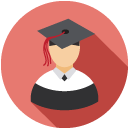 Düşük not aldığımızda, iyi bir lise veya üniversiteye gidemeyeceğinizi düşünmeniz.
Bunlar da kaygıya sebep olur….
Sınav Kaygısının Nedenleri
Yüksek Hedef Belirlediğinizde
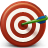 Hedefinize ulaşmanız uzun zaman alabilir,
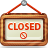 Hedefinize ulaşmak çok zor veya imkansız olabilir.
Bunlar da kaygıya sebep olur….
Sınav Kaygısının Nedenleri
Yanlış Başarı Algısı(Ya Hep-Ya Hiç Tarzı Düşünme)
Kendinize sınav sonucu ile ilgili koyduğunuz hedefin üstünde puan aldığınızda “Kendinizi Çok Başarılı” Altında aldığınızda “Çok Başarısız” olarak görmeniz.
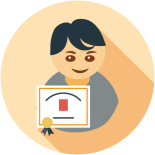 Örn: 90 üzerini “Çok İyi Not” altını ise “Kötü Bir Not” olarak düşündüğünüzde.
Bunlar da kaygıya sebep olur….
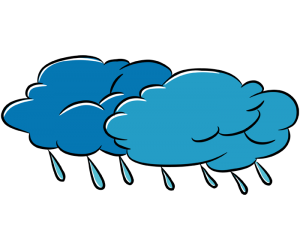 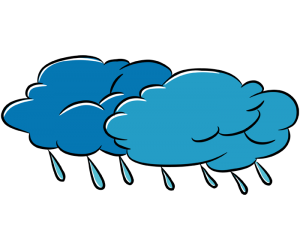 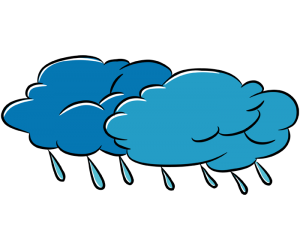 Sınav
Kaygısı
Ne
Yapmalıyız?
Düşüncelerini Değiştir.
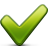 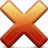 .
Tek bir sınavdan düşük almam ortalamamı çok etkilemez.
Ben çalıştığım sürece her lisede başarılı olabilirim.
Sınavda elimden gelenin en iyisini yapacağım.
Sınavın zor yada kolay olacağını bilemem.
Sınav önemli fakat geleceğimi belirlemeyecek.
Sınav geleceğimi belirleyecek
Sınavda başarısız olacağım
Sınav zor olacak,
Ortalamam düşecek,
İyi bir liseye gidemeyeceğim.
Heyecanımı kontrol edebilirim ve dikkatli olabilirim
Sınavda heyecanlanacağım, dikkatsizlikten hata yapacağım.
Düşünce Biçiminin Düzenlenmesi (Olumlu Düşünmeyi Öğrenme)     Olay-düşünce-davranış ve duygu birbiri ile bağlantılıdır. Olumsuz düşünceleri olumlu düşünceye dönüştürmemiz kaygımızın azalmasına neden olur. Örnek (olumsuz örnek)Olay:           Sınav kağıdı önünüzde. Düşünce:    Bu sorular çok zor hiçbirisini yapamayacağım, bittim ben Duygu:        Kaygı, korku, çaresizlikDavranış:    Bir türlü sorulara başlayamama, terleme, titreme Sonuç:         Başarısızlık	(olumlu örnek)Olay:        Sınav kağıdı önünüzde.Düşünce: Bu sorular çok zor ama bir yerden başlamalıyım ve en azından bildiklerimi yapmalıyımDuygu:      Rahatlık, hoşnut olma, kendine güvenDavranış: Soruları yanıtlamaya başlamaSonuç:       Başarı
Sınavdan Önce
Sınava iyi hazırlanın. Çalışmayı son güne bırakmayın.
İyi Hazırlan.
Uykunuzu iyi alın.
İyi Uyu.
Sınava karnınız aç girmeyin. 
Sınav öncesi baharatlı ve yağlı 
yiyeceklerden uzak durun.
İyi beslen.
Kendine Güven.
Sınavdan önce olumlu düşünün
 ve gevşeme egzersizleri yapın.
Gevşe
Zihninizde geçmişteki başarısızlıkları değil başarılarınızı vurgulayın.
Sınava kendinize güvenerek gir
Sınav Anında
Bildiğin Sorular
Olumlu Düşün
Bildiğiniz sorulardan başlayın.
Yapamadığınız sorularla çok zaman 
kaybetmeyin, atlayın.
Atla
Yapamayacağınız zor soruların da 
olabileceğini unutmayın.
 Sınav başarısı ile kişilik değerinizi bir tutmayın.
Unutma
Sınavda yorulduğunuzda 
ve kaygınız artarsa kısa bir 
mola verin ve derin nefes alın. Zaman zaman duruşunuzu değiştirin,bu sizi rahatlatacaktır.
Kısa Bir Mola
Sınav için olumlu düşünün.
Doğru Nefes
Rahatla
Nefes alırken; içinize rahatlığın, huzurun, mutluluğun dolduğunu ve vücudunuzun her köşesine ulaştığını hissedin.
Düşle
Nefes verirken ise; stresinizin ve onu oluşturan etkenlerin vücudunuzdan dışarı atıldığını düşleyin.
Nefes burundan alınmalı ve ağızdan verilmelidir.
Unutma
KENDİMİZİ MOTİVE ETME
Neleri değiştirmek istediğinize karar verin
“Başarıyı ölçmek için bir insanın ulaştığı 
noktaya değil, başarmak için aştığı 
engellere bakılması gerektiğini 
öğrendim.”
Önünüzdeki engelleri belirleyin.                         
Şimdi:
Sabır
(Booker T. Washington)
Kesin hedefler belirleyin.
Onlara ulaşmanın yollarını planlayın.
Kesin bir zamanlama yapın.
Bu süreçte acele etmeyin kararlı olun.
Mücadele
Bizim İçin Değerlisiniz…
Sınav Sonucunuz Ne Olursa Olsun…
ÇOK DEĞERLİSİNİZ.
Aileniz ve Bizim İçin,
Rehberlik ve Araştırma Merkezi
Emine ÖZCAN
Psikolojik Danışman ve Rehberlik Öğretmeni
Dinlediğiniz İçin TEŞEKKÜRLER…